Providing Effective Feedback in the Math Classroom: Grades K-5
Presented by Andrea Tamarazio
Agenda
Pedagogical Feedback VS. Content Feedback
Evidence of 6 Shifts in Mathematics
Video & Instructional Practice Guide
Warm and Cool Feedback with Discussions
Alignment Activity to Observation Rubrics
Poll
Poll Everywhere
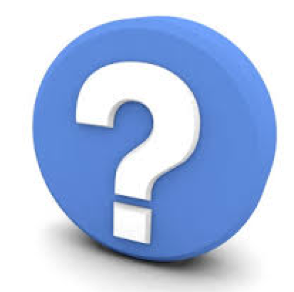 [Speaker Notes: 5-10 minutes]
Pedagogical Feedback
Did the teacher have…
an anticipatory set?
objectives clearly stated or displayed?
differentiated instruction activities?
closure?
[Speaker Notes: We typically provide feedback on the following bulleted examples.]
Content Feedback
Did the teacher…
have a focused lesson that builds upon students’ prior knowledge?
provide time for students to practice essential skills and/or computations?
engage students in real-world applications related to the math content?
[Speaker Notes: When looking at content, we want to make sure the teachers have these items]
Evidence of 6 Shifts in Mathematics
FOCUS
Observable in pre-conference through questioning such as…
How does your lesson align to the content emphasis of your grade level?
[Speaker Notes: Provide principals with math content emphasis documents.]
Evidence of 6 Shifts in Mathematics
COHERENCE
Observable in pre-conference through questioning such as…
What prior knowledge skills/standards do your students need in order to be successful with the content of this lesson?
How does the content of this lesson support future grade levels?
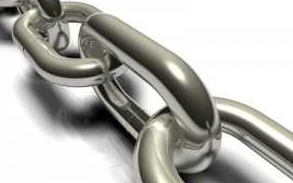 Evidence of 6 Shifts in Mathematics
FLUENCY
Observable in pre-conference through questioning such as…
Will you provide time for students to practice essential skills and/or computations?
Observable during lesson through activities such as…
SPRINTS
Whiteboard exchange activities
Spirals
“Do Now” activities
Evidence of 6 Shifts in Mathematics
DEEP UNDERSTANDING
Observable in pre-conference through questioning such as…
How will you develop the concept in the lesson in order to ensure the students have a deeper understanding?
Observable during lesson by…
Students explaining how they arrived at a solution.
Teacher providing activities in which students need to investigate and construct knowledge.
[Speaker Notes: After first question, discuss how we want students to have a deeper understanding rather than memorizing a rote process.
Teacher poses questions to students for investigation rather than the teacher direct instruction a step-by-step process.]
Evidence of 6 Shifts in Mathematics
APPLICATION
Observable in pre-conference through questioning such as…
What real-world applications will you engage students in that is related to the math content?
Observable during lesson by…
Students grappling with rigorous real-world problems.
[Speaker Notes: Teacher needs to facilitate student thought through problem solving rather than “walking” them through it as a whole class.
Problem solving process is put on the students, not the teacher]
Evidence of 6 Shifts in Mathematics
DUAL INTENSITY
Observable in pre-conference through questioning such as…
How will you balance procedural skills with content applications during your lesson?
Observable during lesson by…
Students practicing important skills while applying those skills to rigorous word problems.
[Speaker Notes: 15 minutes]
Video & Instructional Practice Guide
Watch this video
Notate evidence from the video focusing on Core Action Indicators 1A, 1B, 2B, 2D, 2F, 3B, 3F
[Speaker Notes: 15 minutes]
Table Discussion
Please share out the evidence you collected from the video.
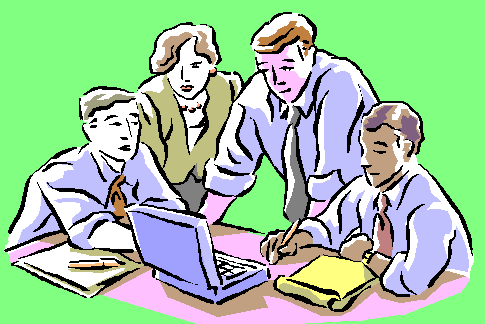 [Speaker Notes: 5-10 minutes]
Warm and Cool Feedback
Warm Feedback
Name what is effective using language from an evidence collection tool or rubric relating to specific observations
Use specific language and point out where goals have been met and provide standards based evidence supporting it


Cool Feedback
Ask questions or provide statements of thought about the work using language from an evidence collection tool or rubric
Use open ended questions or statements that lead to areas that need attention or improvement
[Speaker Notes: Provide administrators with warm and cool feedback sheet.]
Warm and Cool Feedback
Based on the video you observed:
please write 2 warm feedback statements and 2 cool feedback statements

As a table choose 1 warm feedback statement and 1 cool feedback statement that you feel are the most effective.
[Speaker Notes: Administrators will first complete the warm and cool feedback sheet individually then as a table select 1 warm and 1 cool feedback statement to support the video.]
Whole Group Discussion
Please share out your warm and cool feedback statements identified by your table.
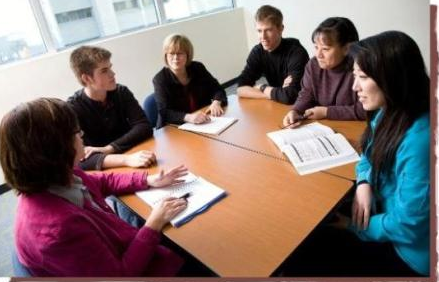 [Speaker Notes: 10-15 minutes]
Table DiScussion:Rubric Alignment Activity
Using your district evaluation rubric, determine where the core action indicators fit within the specific domains.
Questions / Comments
If you have any questions, please feel free to contact me.

Andrea Tamarazio
Email:  atamarazio@e1b.org